PREMIER JOUR
BIBLE et SANTÉ
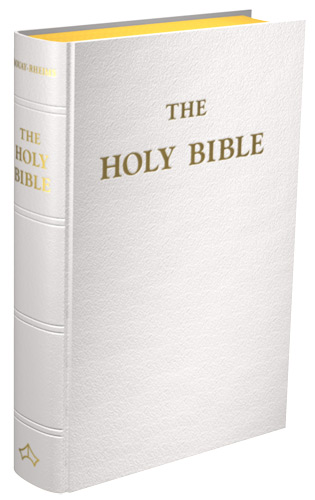 Santé
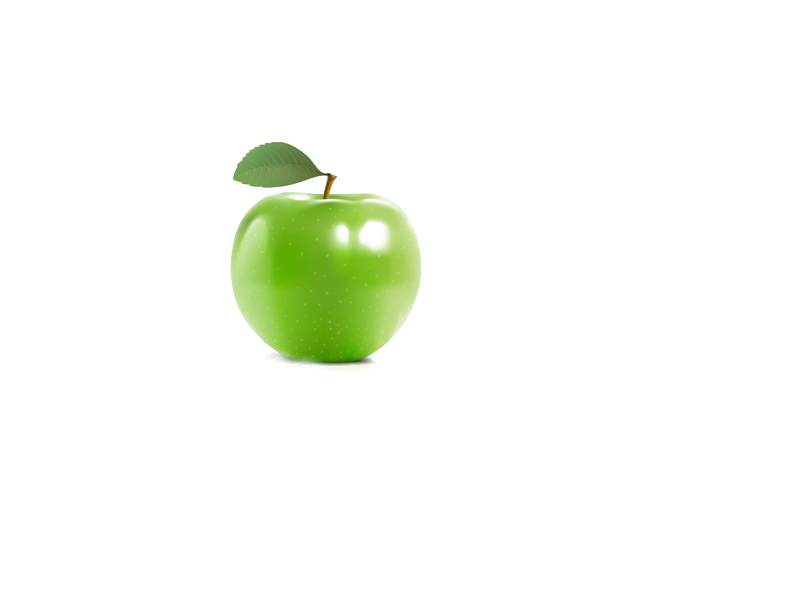 La santé est un état parfait de bien-être physique, social et mental. Ce n’est pas nécessairement une absence de maladie.
                      OMS 1948
Bien-aimé, je souhaite que tu prospères à tous égards et sois en bonne santé, comme prospère l’état de ton âme.
        3 Jean1.2
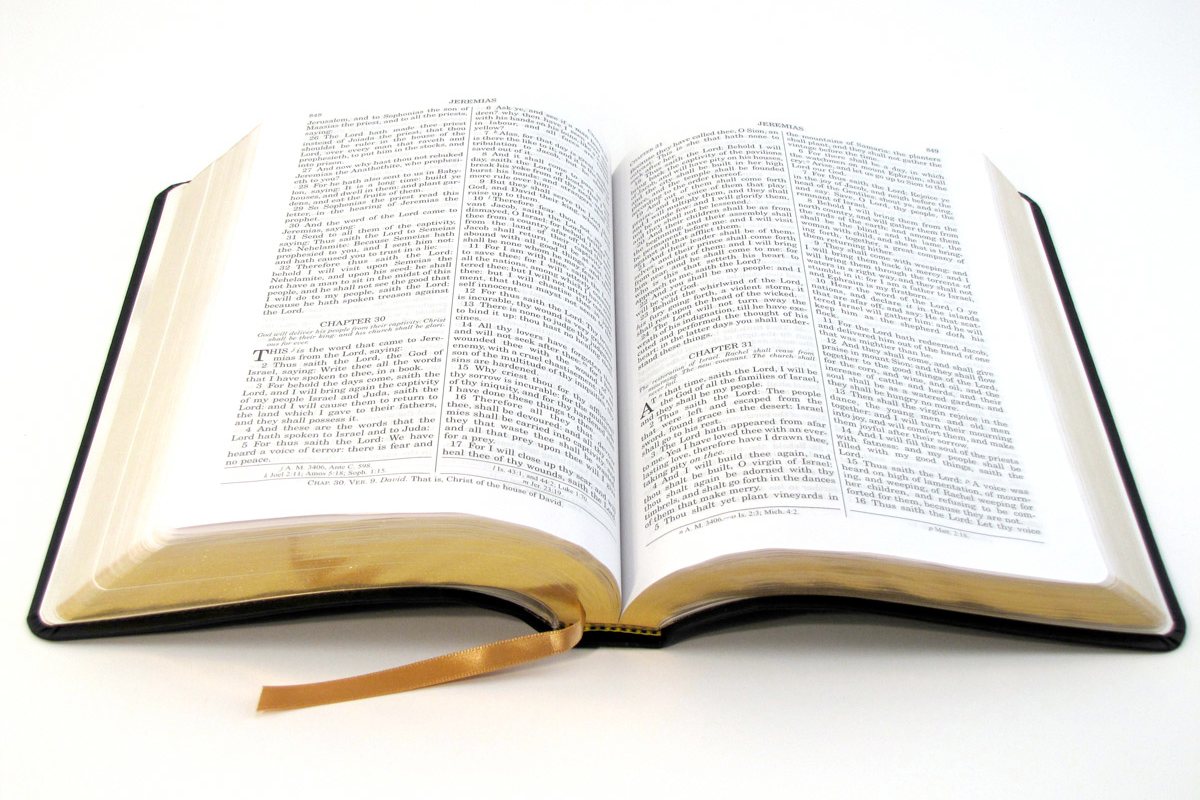 La Création 
				de Dieu
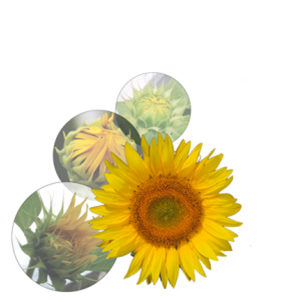 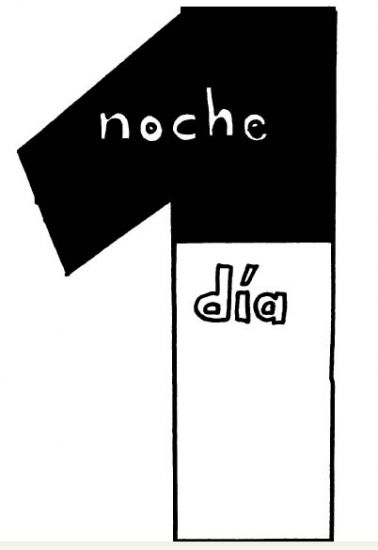 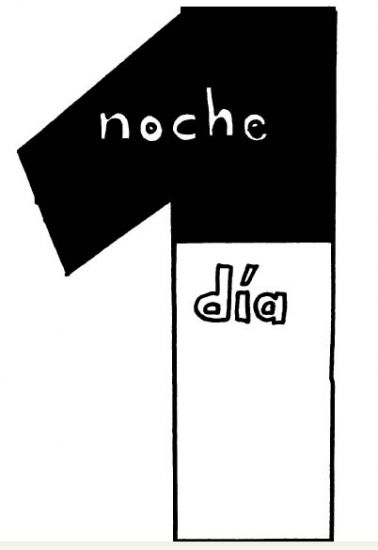 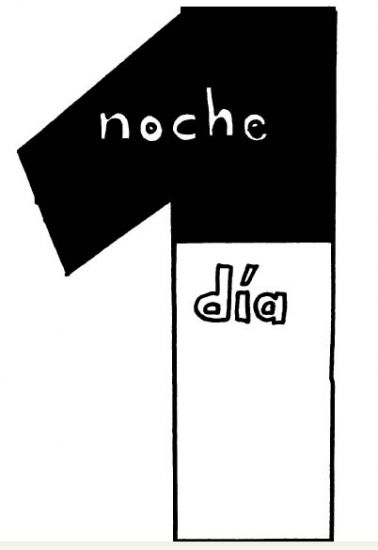 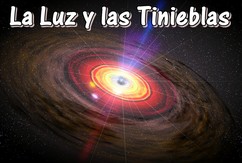 Lumière et les ténèbres
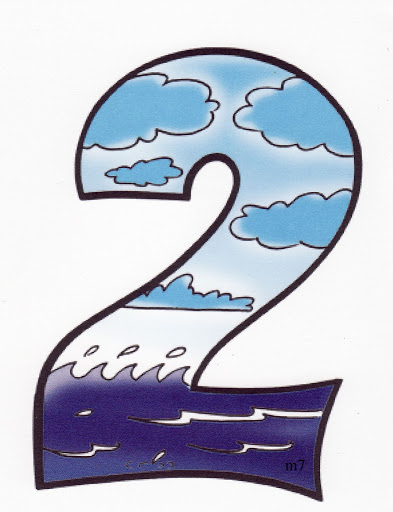 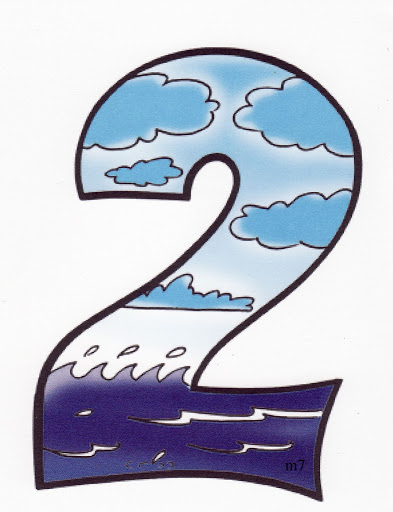 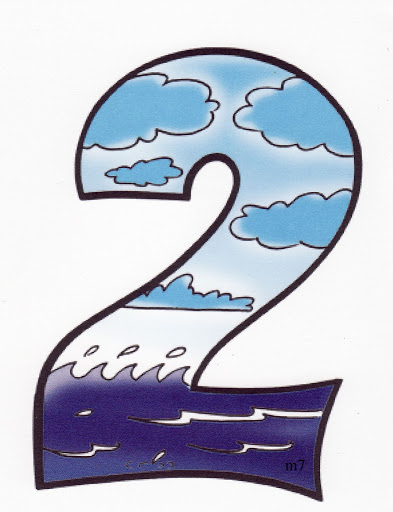 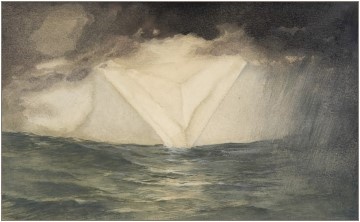 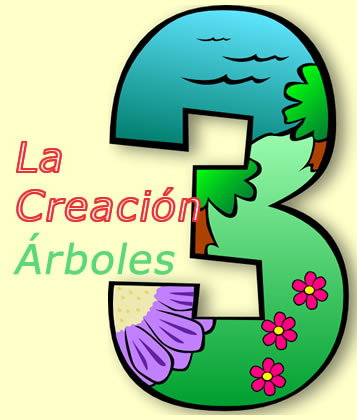 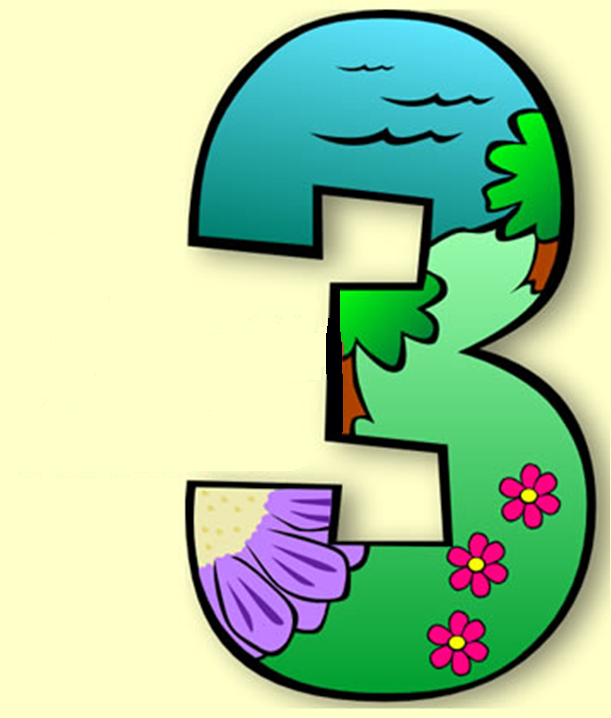 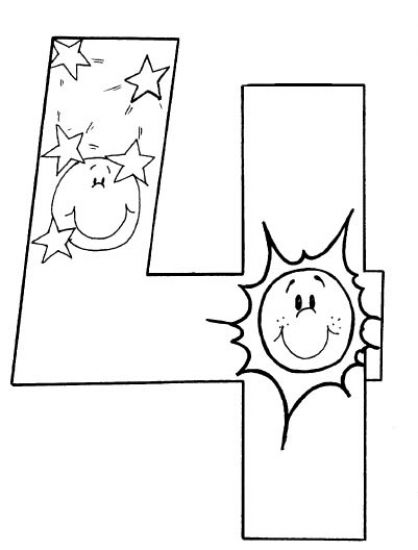 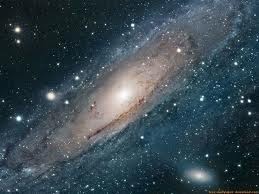 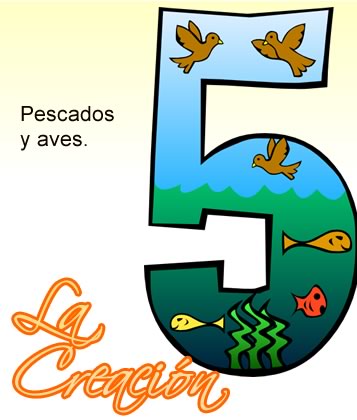 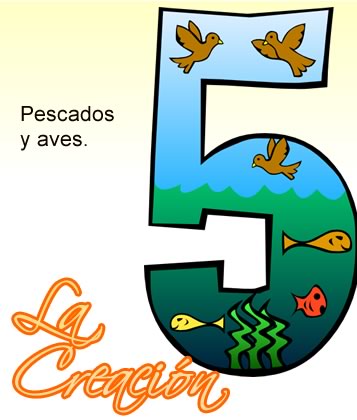 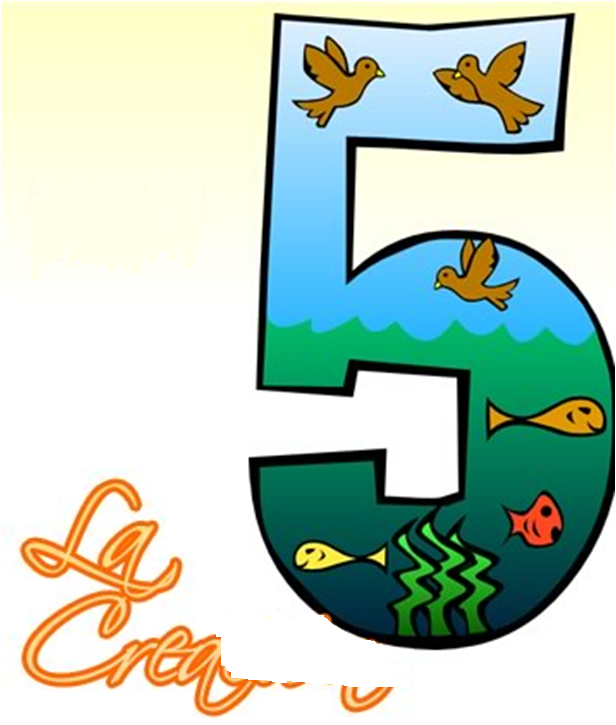 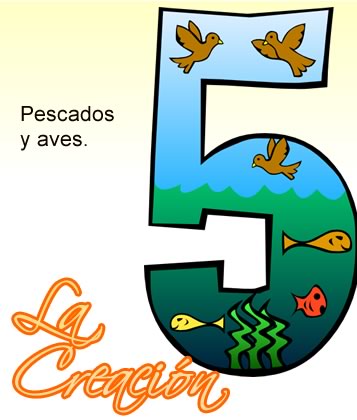 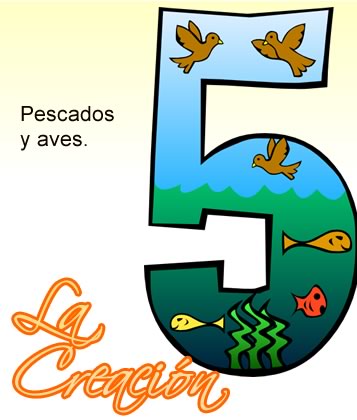 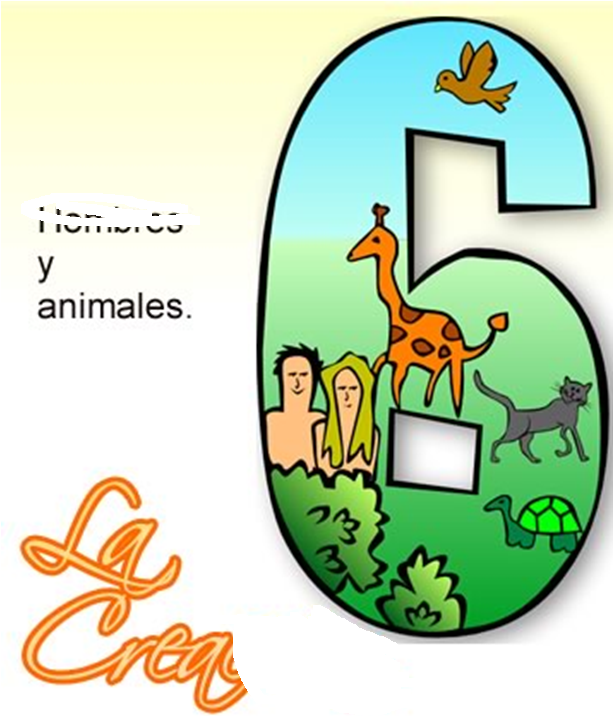 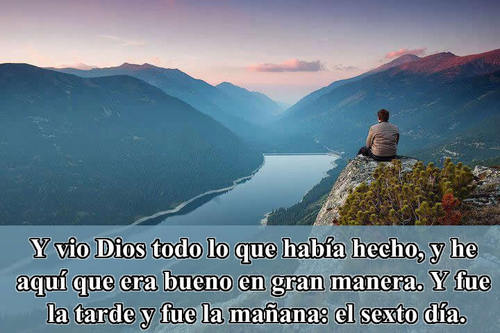 Dieu considéra tout ce qu'il avait créé, et trouva cela très bon. Il y eut un soir, puis un matin: 
ce fut le sixième jour..
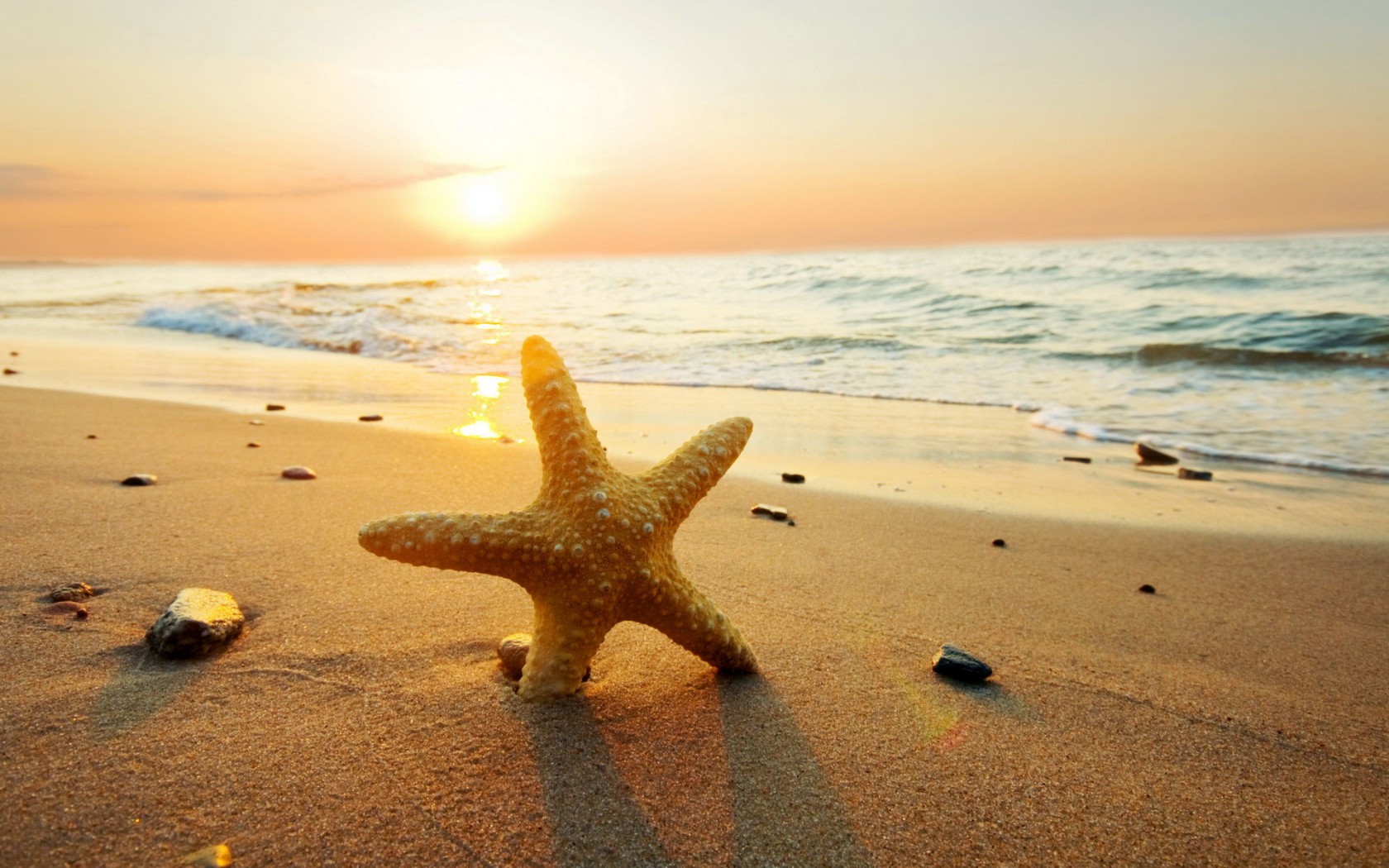 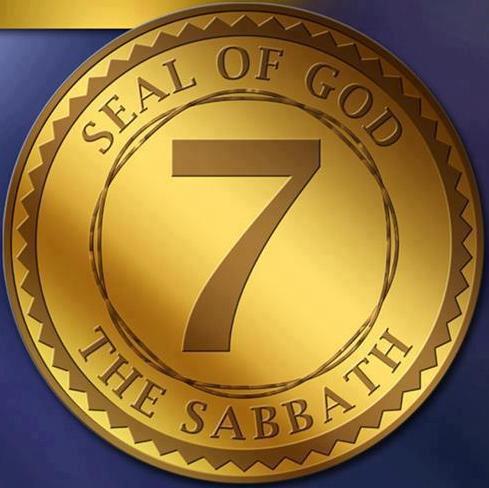 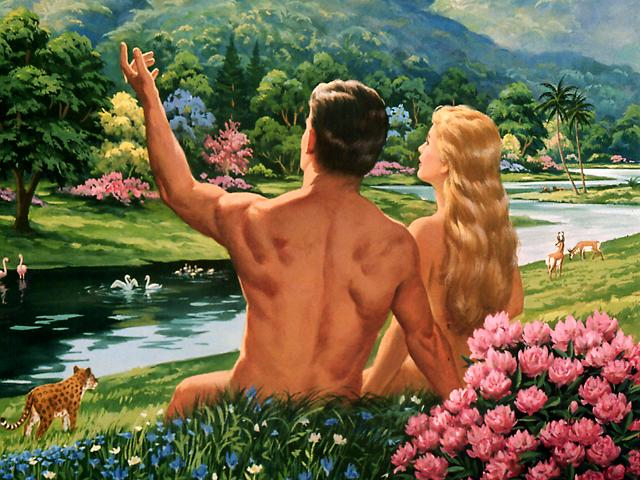 Genèse 2:2,3
Au septième jour, Dieu avait achevé tout ce qu'il avait créé. Alors il se reposa en ce jour-là de toutes les œuvres qu'il avait accomplies.
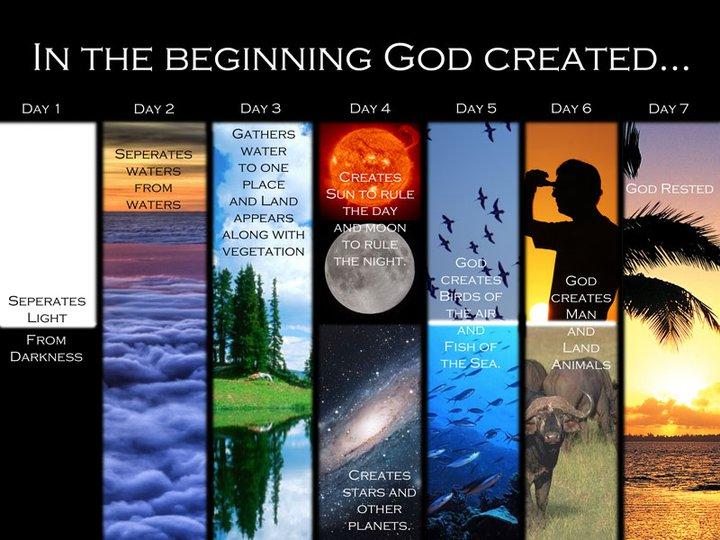 La santé est un état parfait de bien-être physique, social et mental. Ce n’est pas nécessairement une absence de maladie.
                      OMS 1948
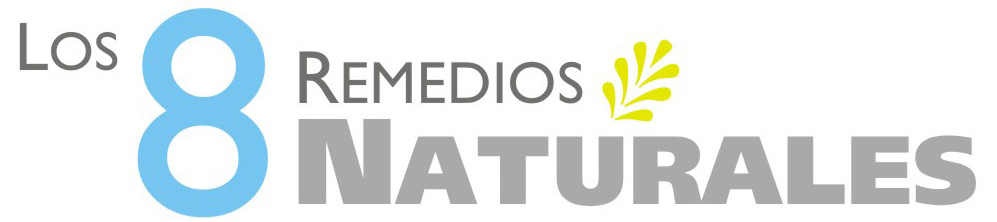 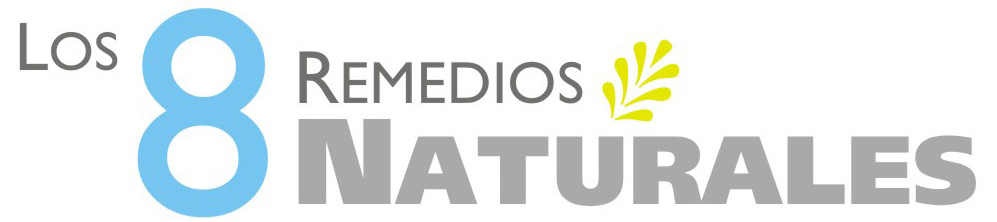 Les
remèdes
naturals
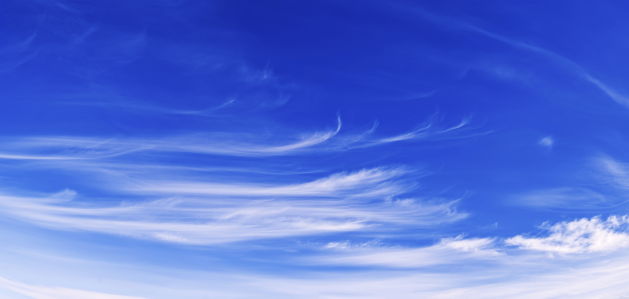 AIR
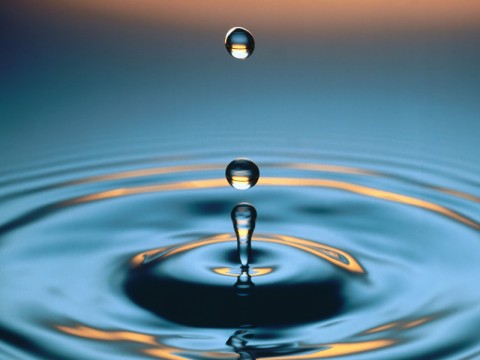 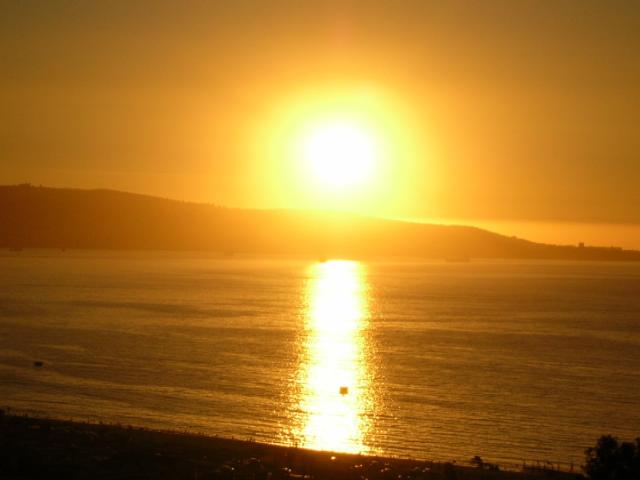 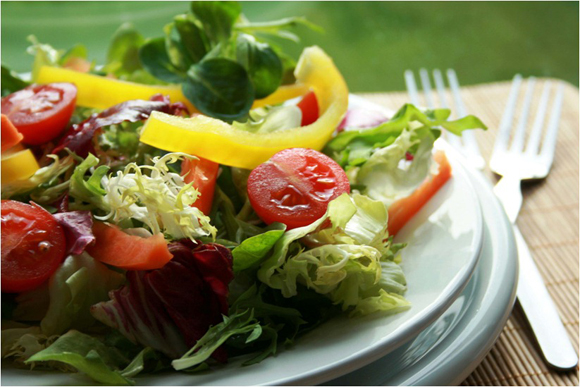 Dieu dit : Voici que je vous donne toute herbe porteuse de semence et qui est à la surface de toute la terre, et tout arbre fruitier porteur de semence : ce sera votre nourriture.                        Genèse 1.29
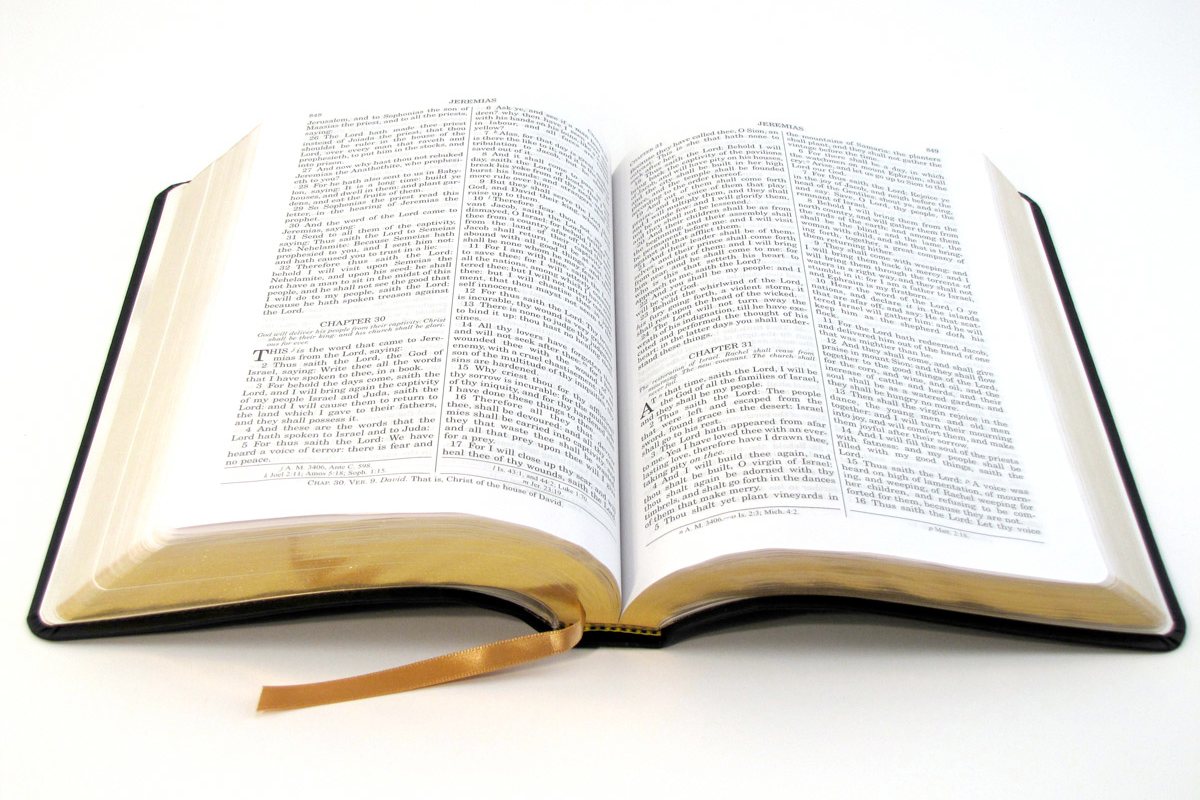 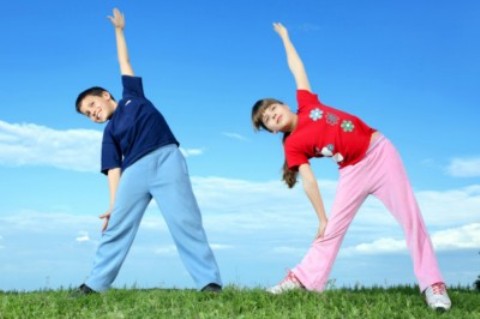 L’Éternel Dieu prit l’homme et le plaça dans le jardin d’Éden pour le cultiver et pour le garder.
                      Genèse 2.15
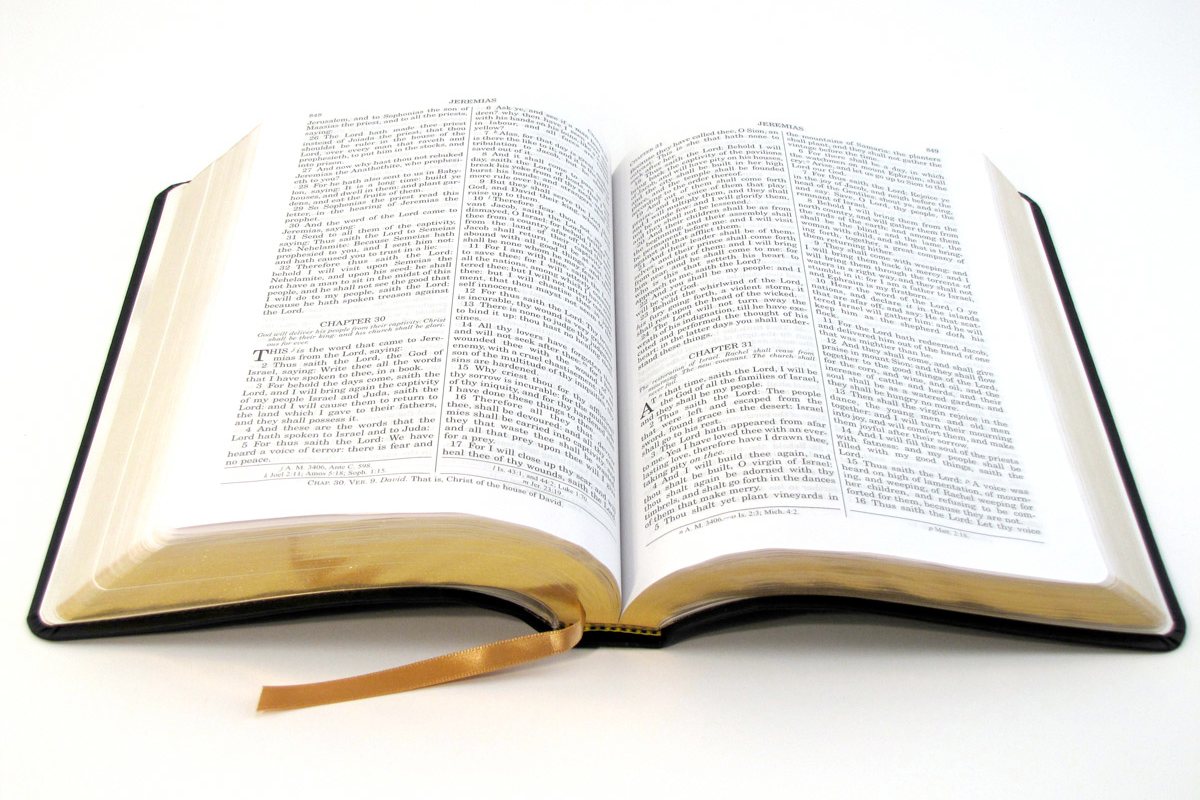 La maitrise de soi
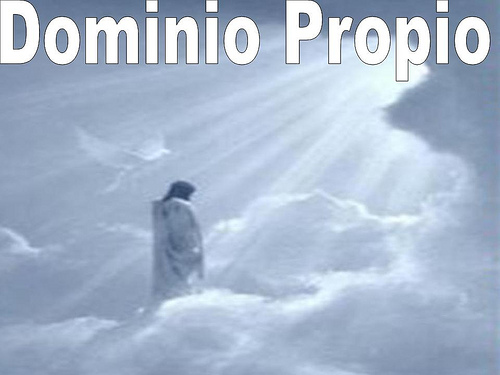 L’Éternel Dieu donna ce commandement à l’homme : Tu pourras manger de tous les arbres du jardin ; mais tu ne mangeras pas de l’arbre de la connaissance du bien et du mal, car le jour où tu en mangeras, tu mourras.                        Genèse 2.16-17
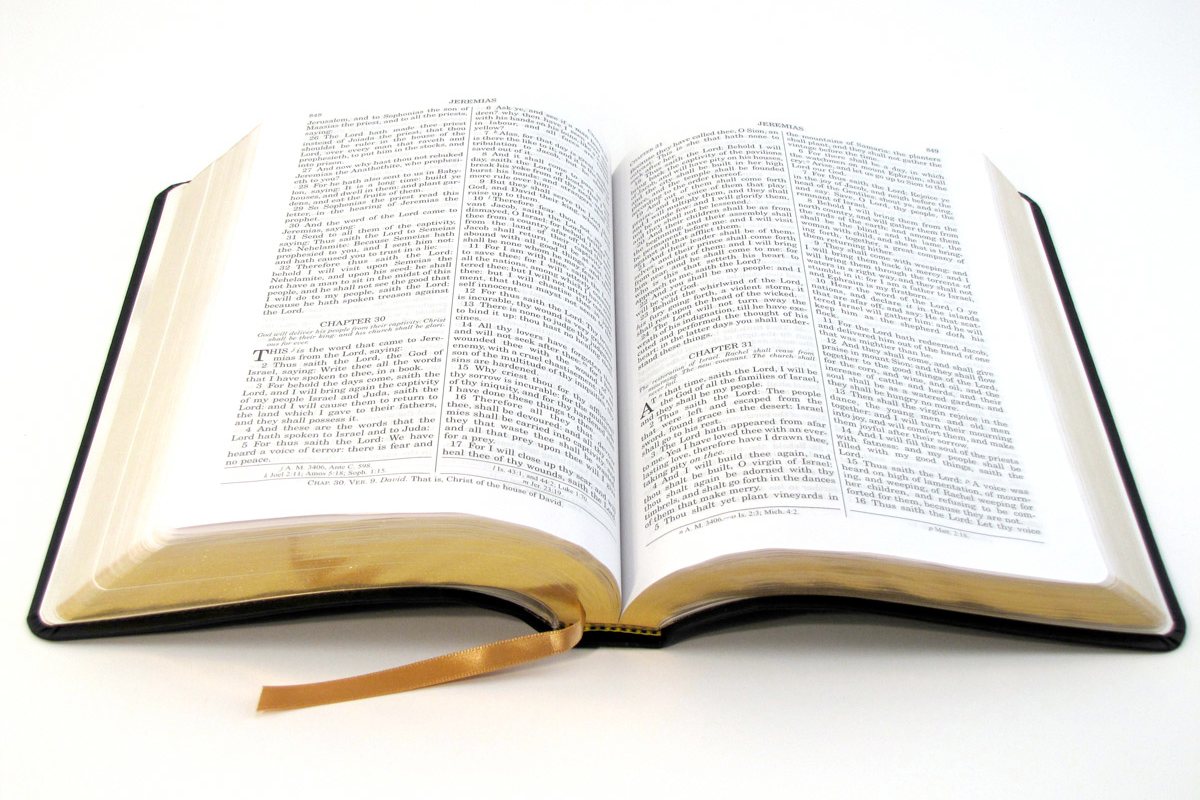 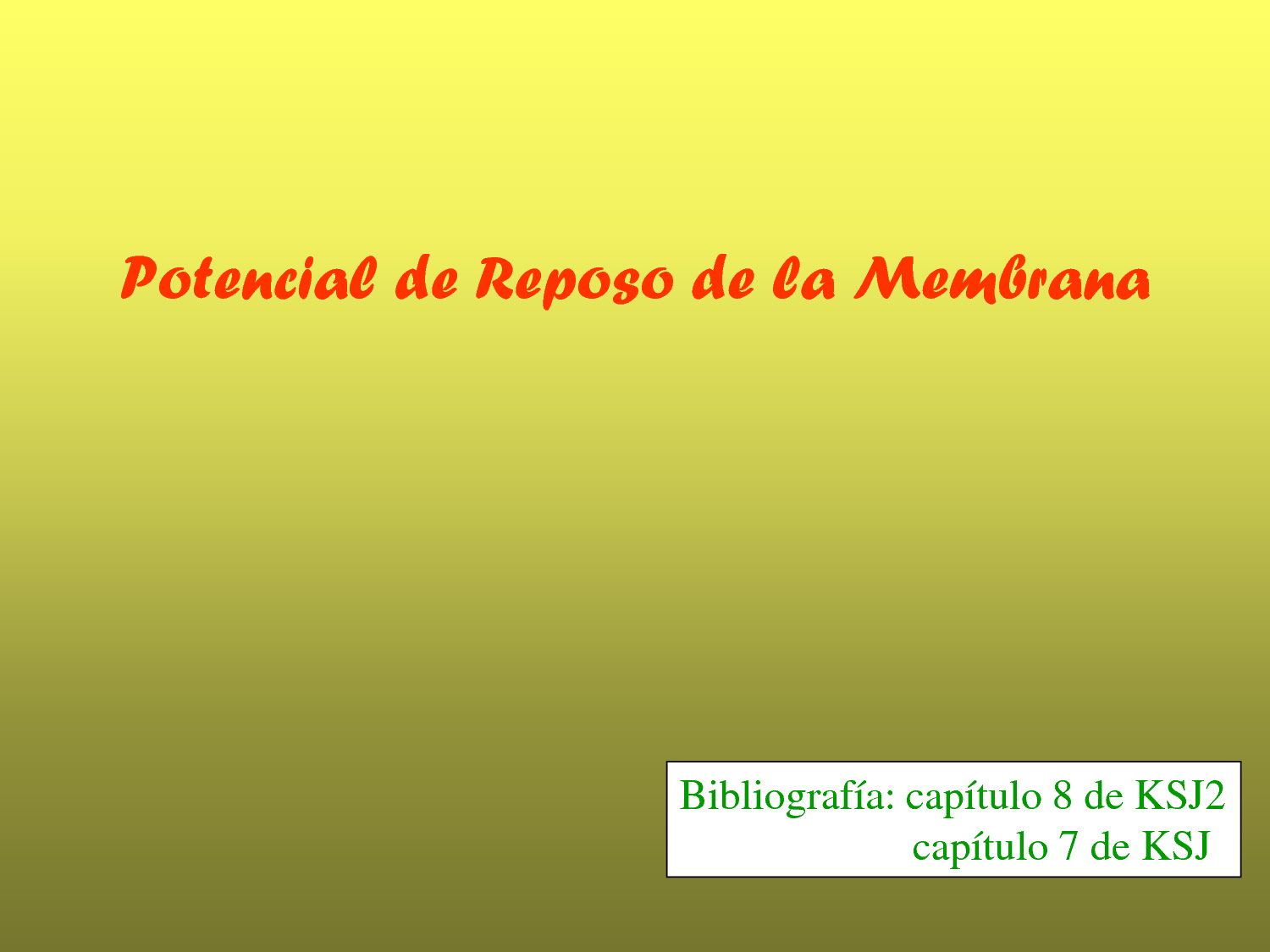 Reste
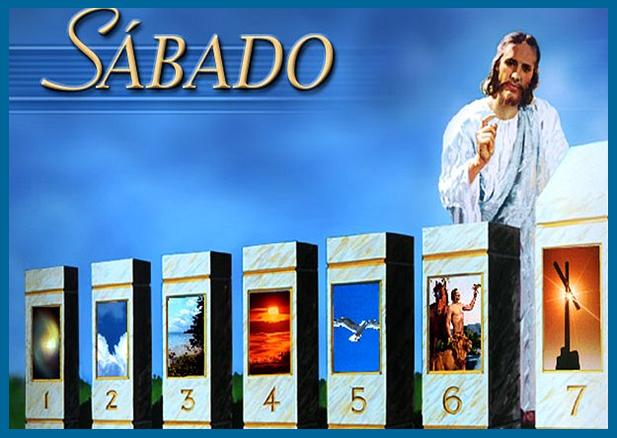 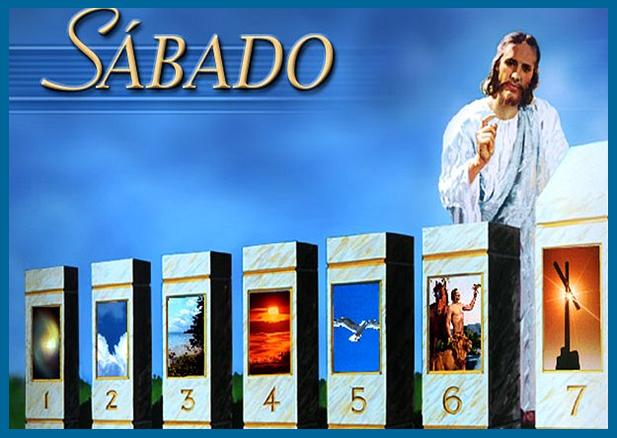 SABBAT
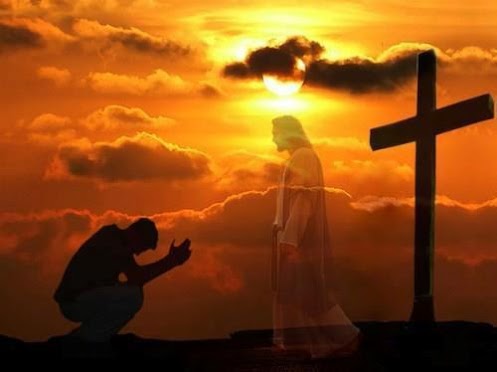 La confiance 
en Dieu
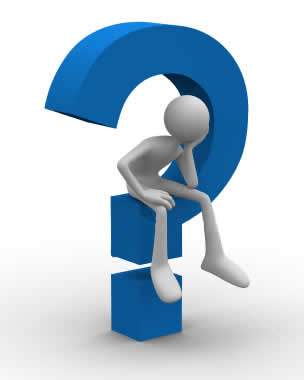 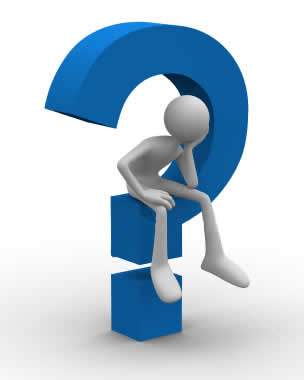 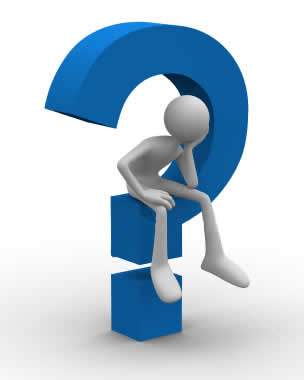 Les serviteurs du maître de la maison vinrent lui dire : Seigneur, n’as-tu pas semé de la bonne semence dans ton champ ? D’où vient donc qu’il y ait de l’ivraie ? Il leur répondit : C’est un ennemi qui a fait cela.           			Matthieu13.27-28
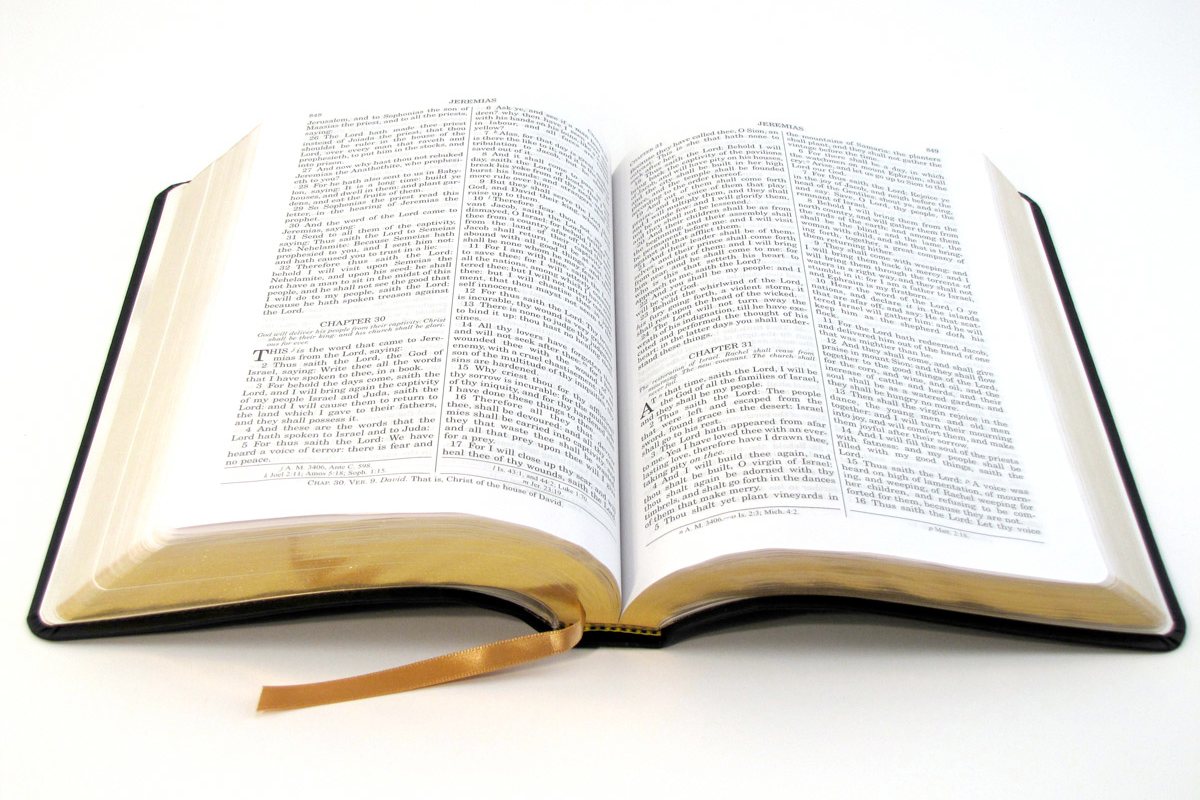 Je vis un nouveau ciel et une nouvelle terre ; car le premier ciel et la première terre avaient disparu, et la mer n’était plus. Et je vis descendre du ciel, d’auprès de Dieu, la ville sainte, la nouvelle Jérusalem, prête comme une épouse qui s’est parée pour son époux. J’entendis du trône une forte voix qui disait :
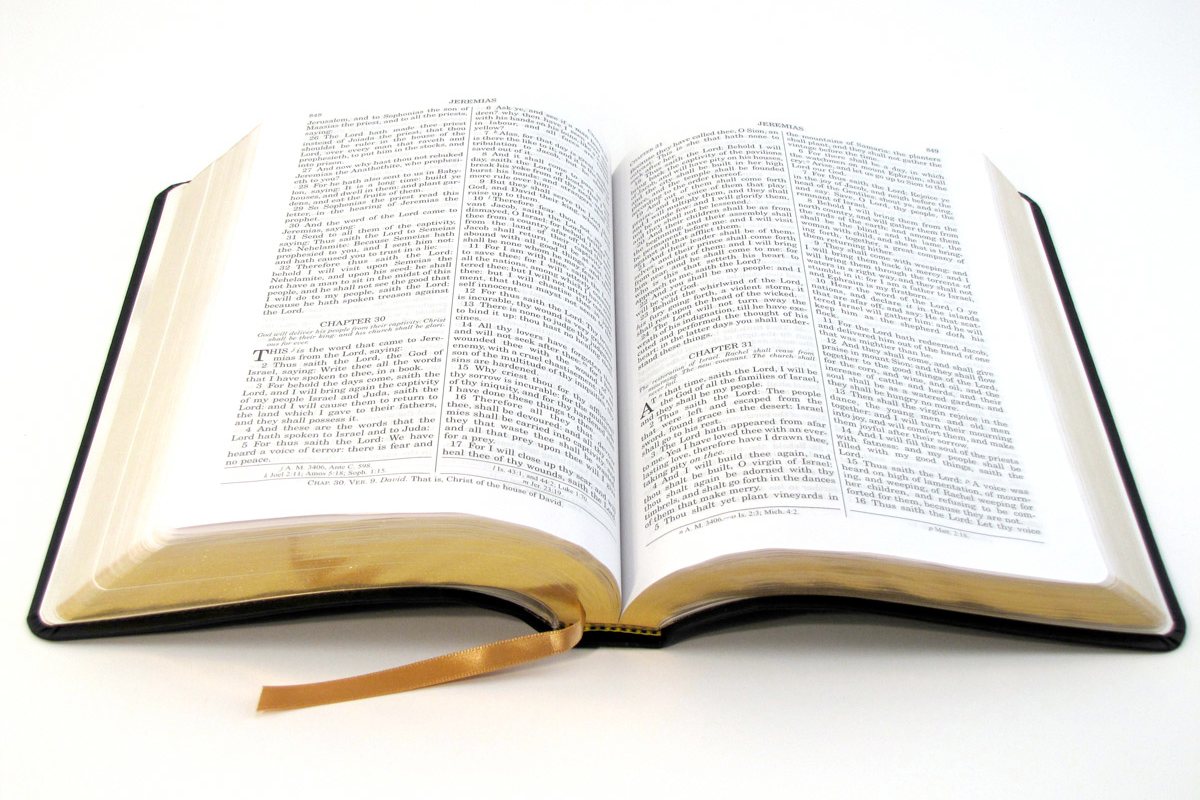 Voici le tabernacle de Dieu avec les hommes ! Il habitera avec eux, ils seront son peuple, et Dieu lui-même sera avec eux.
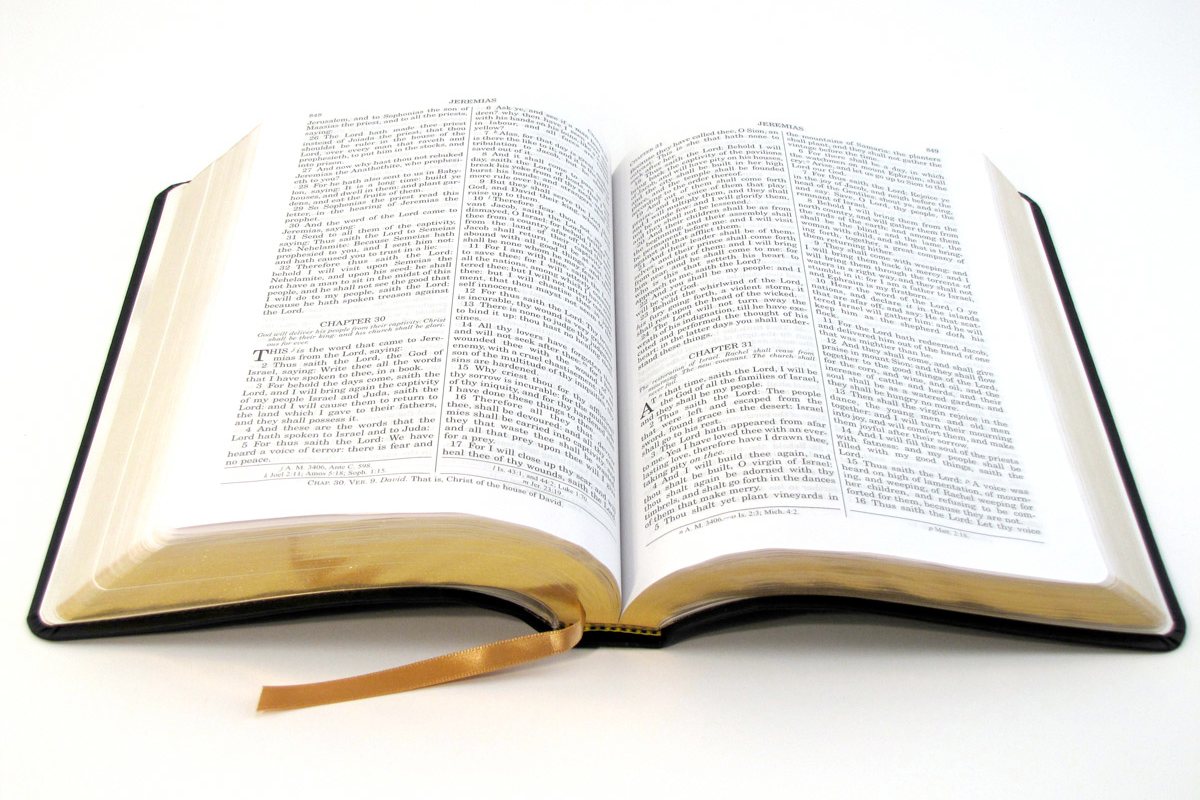 Il essuiera toute larme de leurs yeux, la mort ne sera plus, et il n’y aura plus ni deuil, ni cri, ni douleur, car les premières choses ont disparu. Celui qui était assis sur le trône dit: Voici, je fais toutes choses nouvelles. Et il dit : Écris, car ces paroles sont certaines et vraies.
             Apocalypse 21.1-5
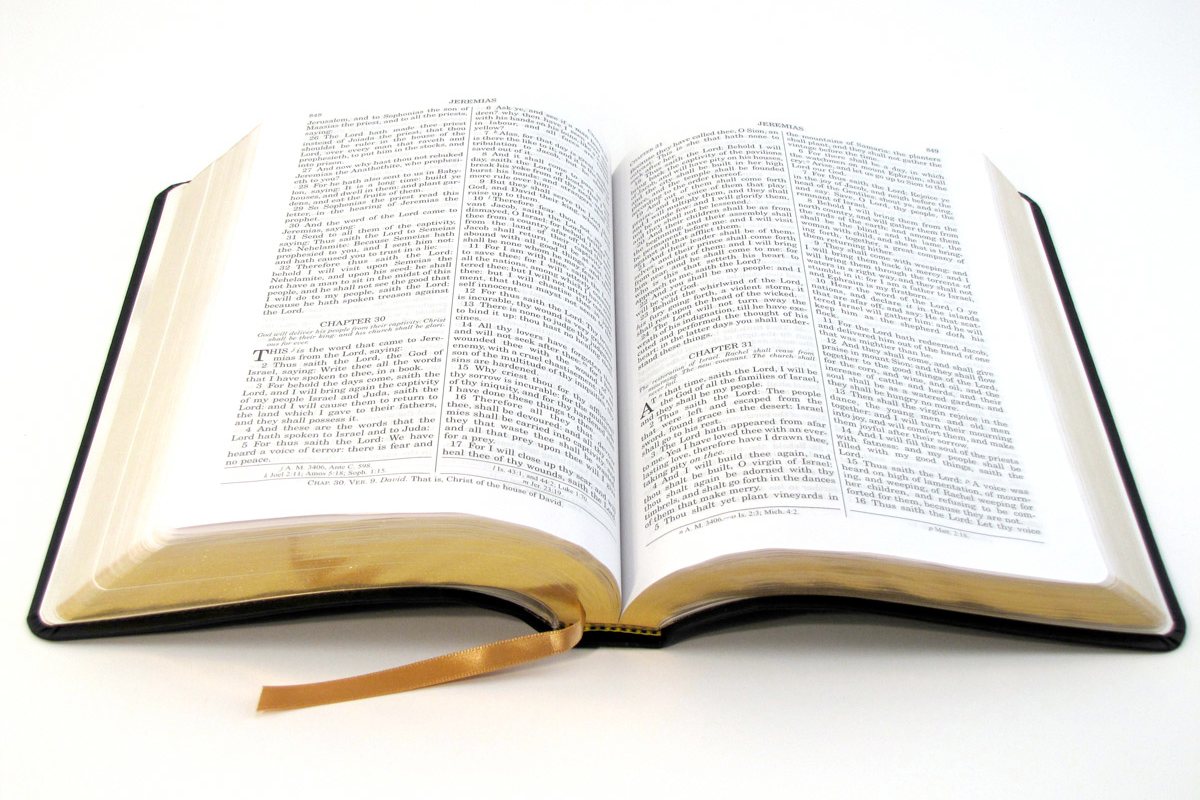